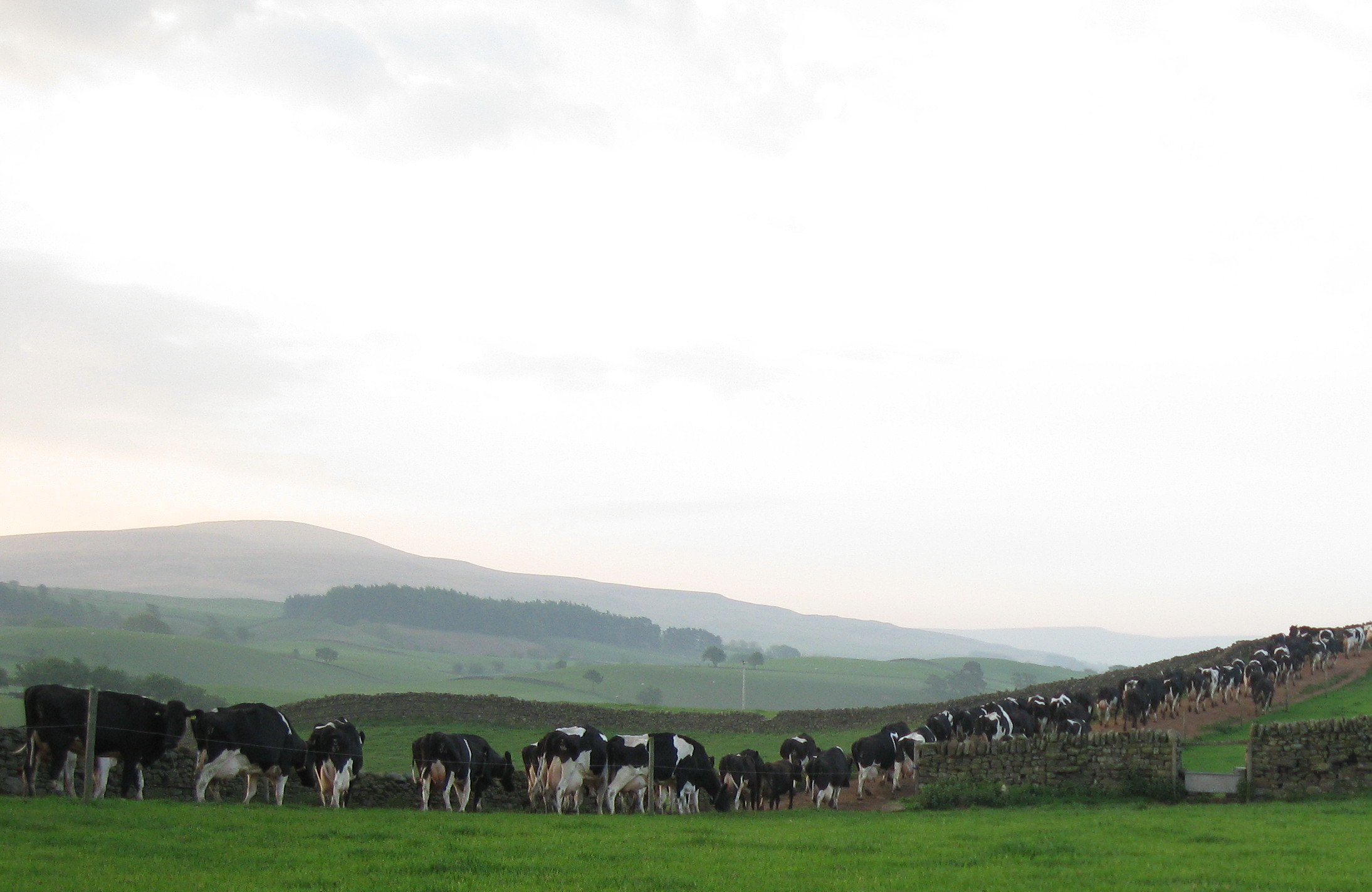 Farming Outside The Box
Milking Your Pastures
Robert Craig
Email: jackierobert@cumrew.freeserve.co.ukMob: 0777 6477802Twitter: @robertcraignfu
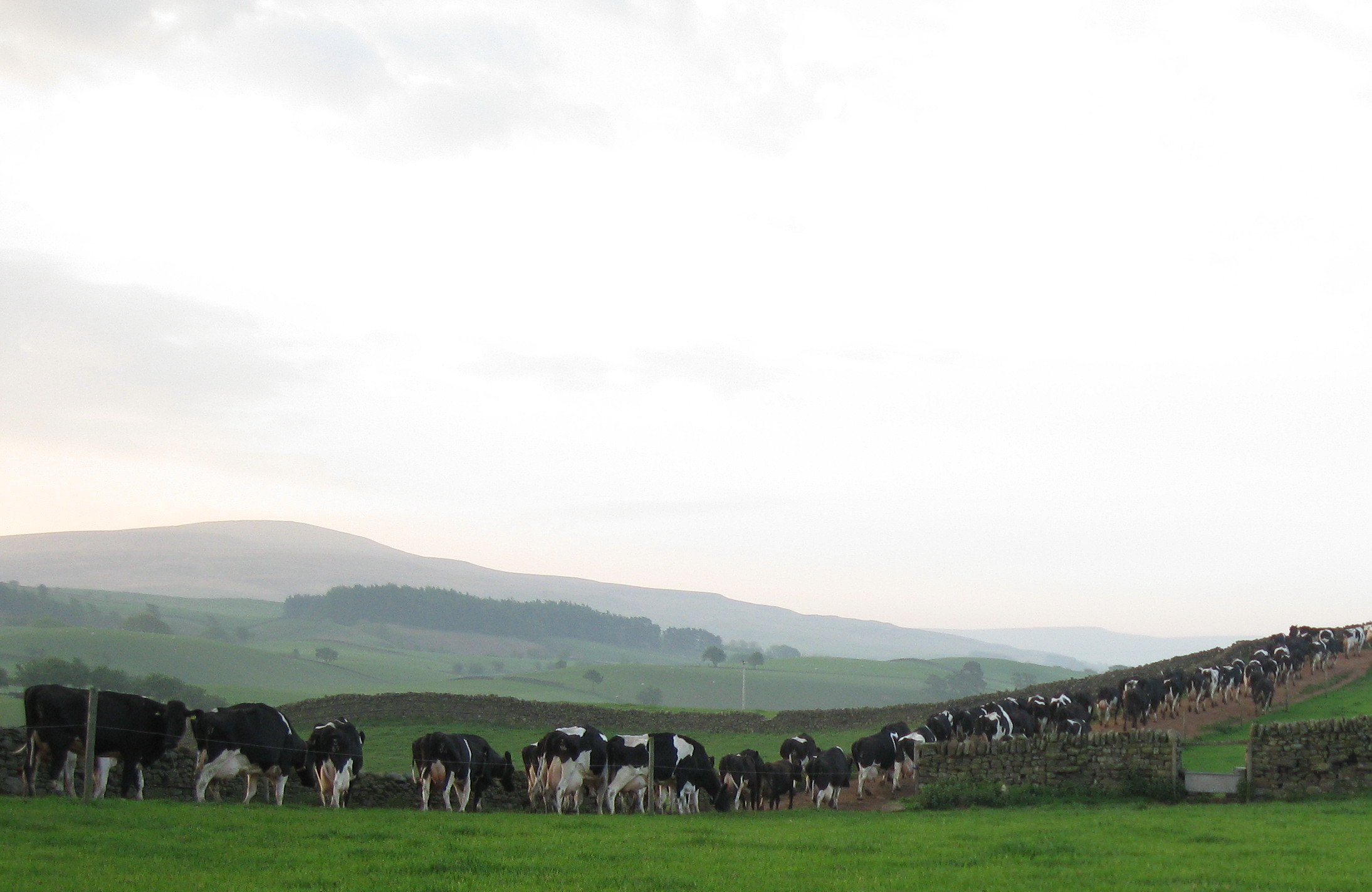 30 Years Of EU Milk Quotas
1984                                                          2013
  3.27m                 Dairy cows                   1.78m
50,625                 Dairy herds                 13,265
             Average yield/cow             7535
                Average herd size              126 
15,488m       Total milk production          13,680m
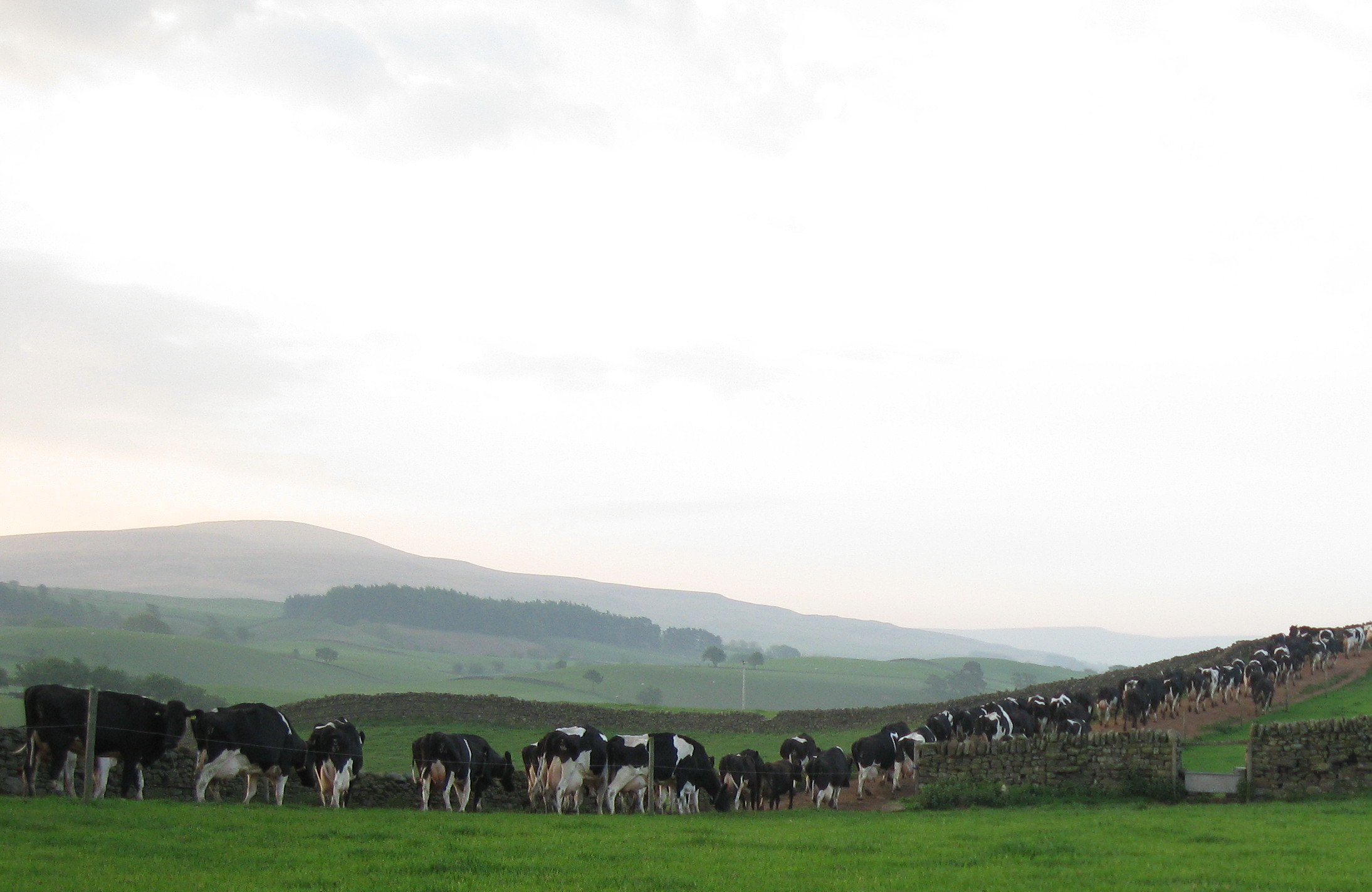 Welcome to a volatile future!
?
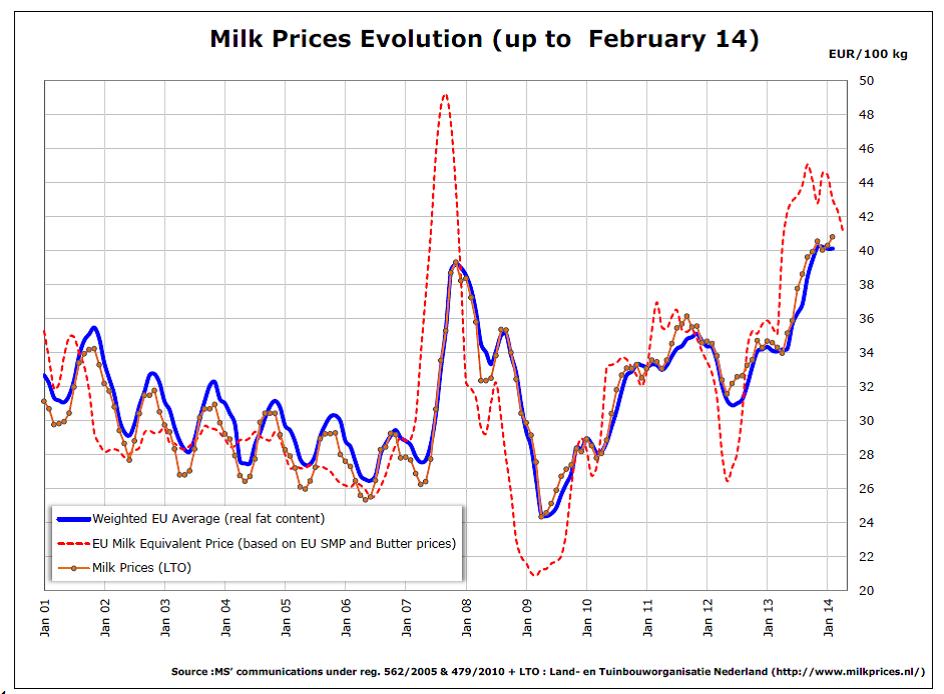 Jan-July 17
Jan-July 15
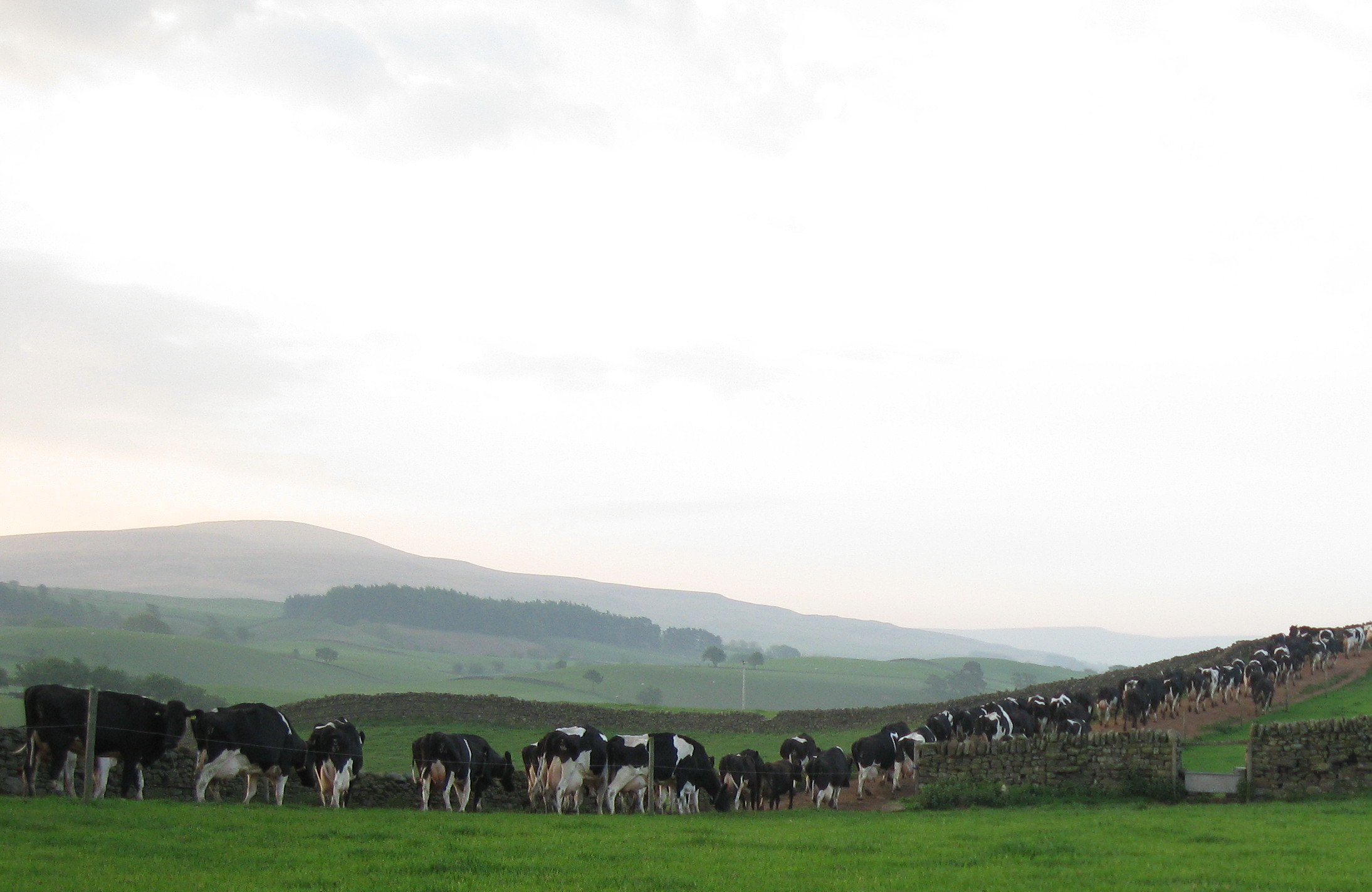 Cairnhead 1986
150 Ac/60 ha
Grass and cereals
40 cows, random calving
200,000 litres milk quota
Dairy young stock
Family labour
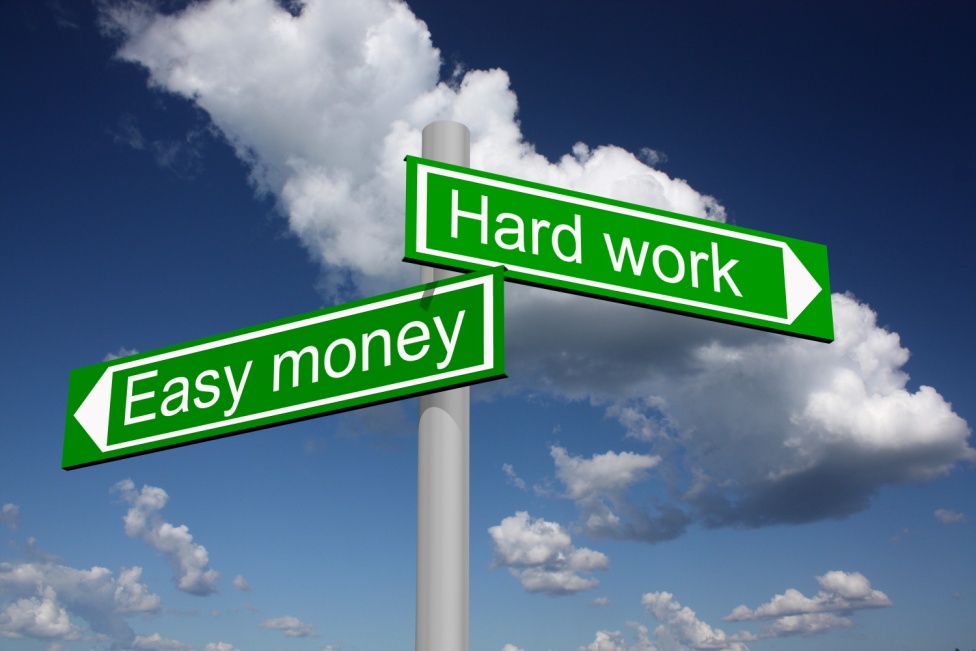 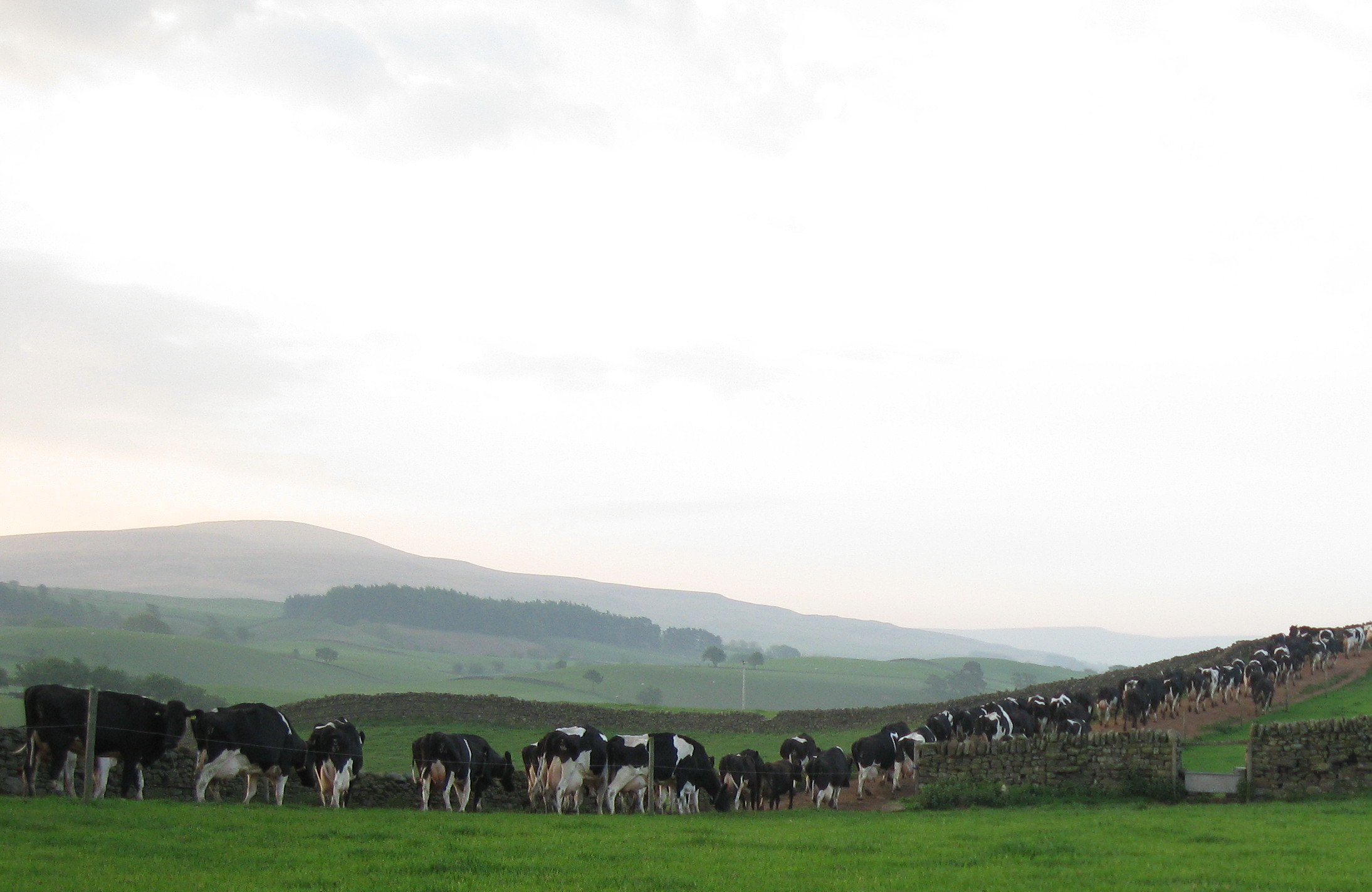 Why Challenge Convention?
Poor work life balance with only family labourNorthern Hemisphere Holstein geneticsHigh silage dependencyIncreasing use of purchased feedHigh quota cost for expansion and yield increase
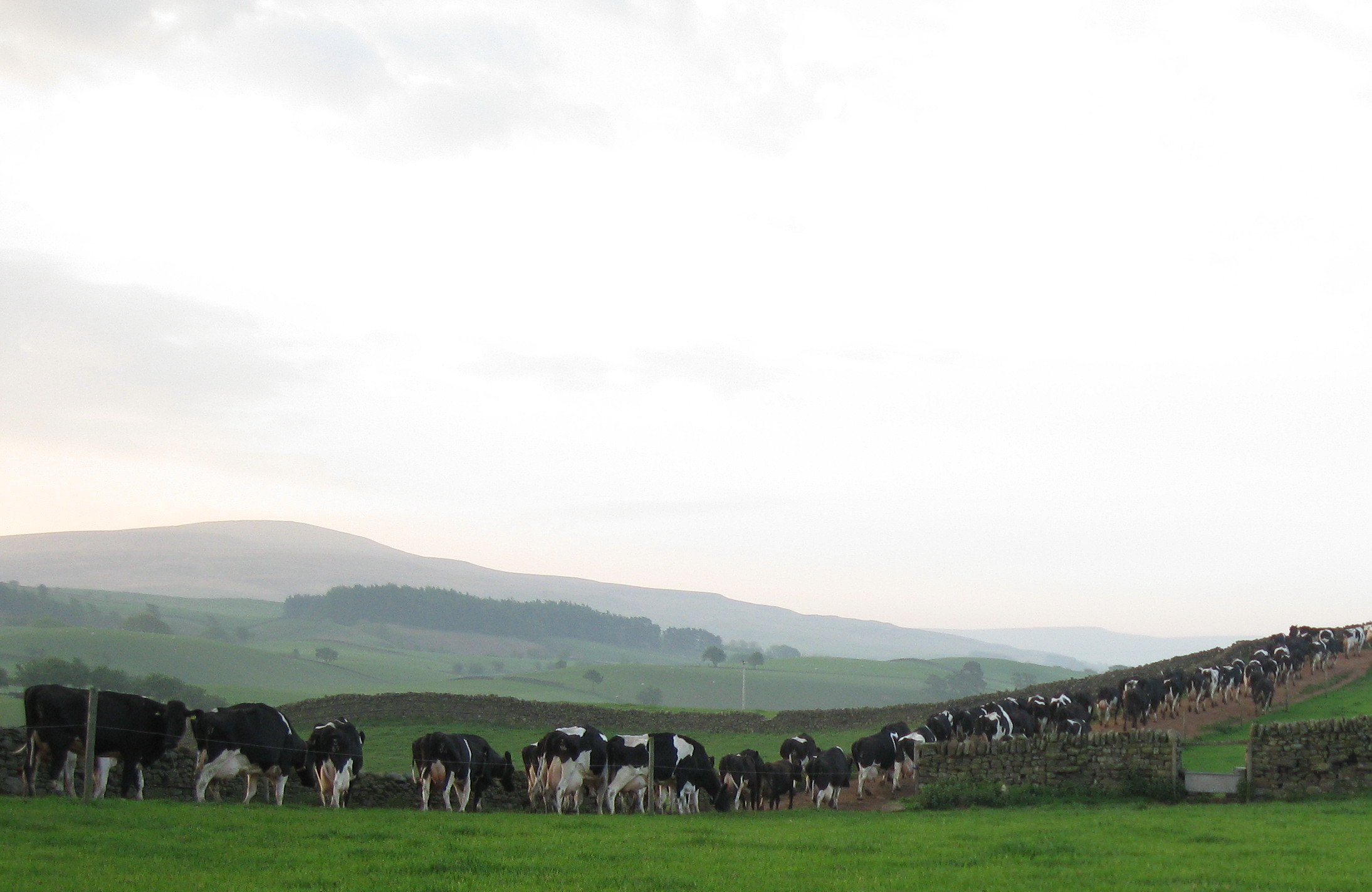 Cairnhead 180 Ha                      Dolphenby 270 Ha
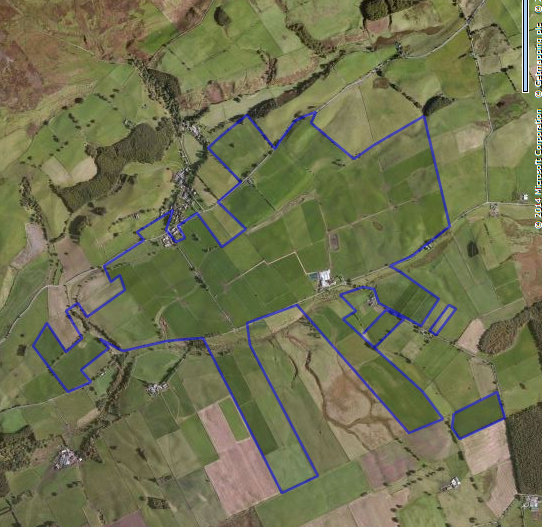 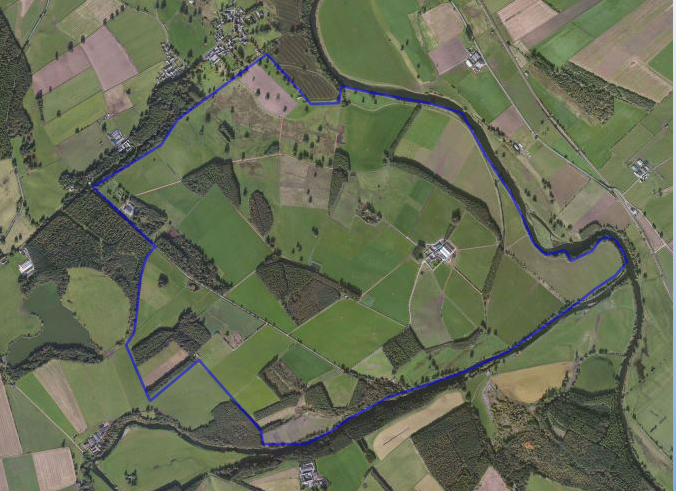 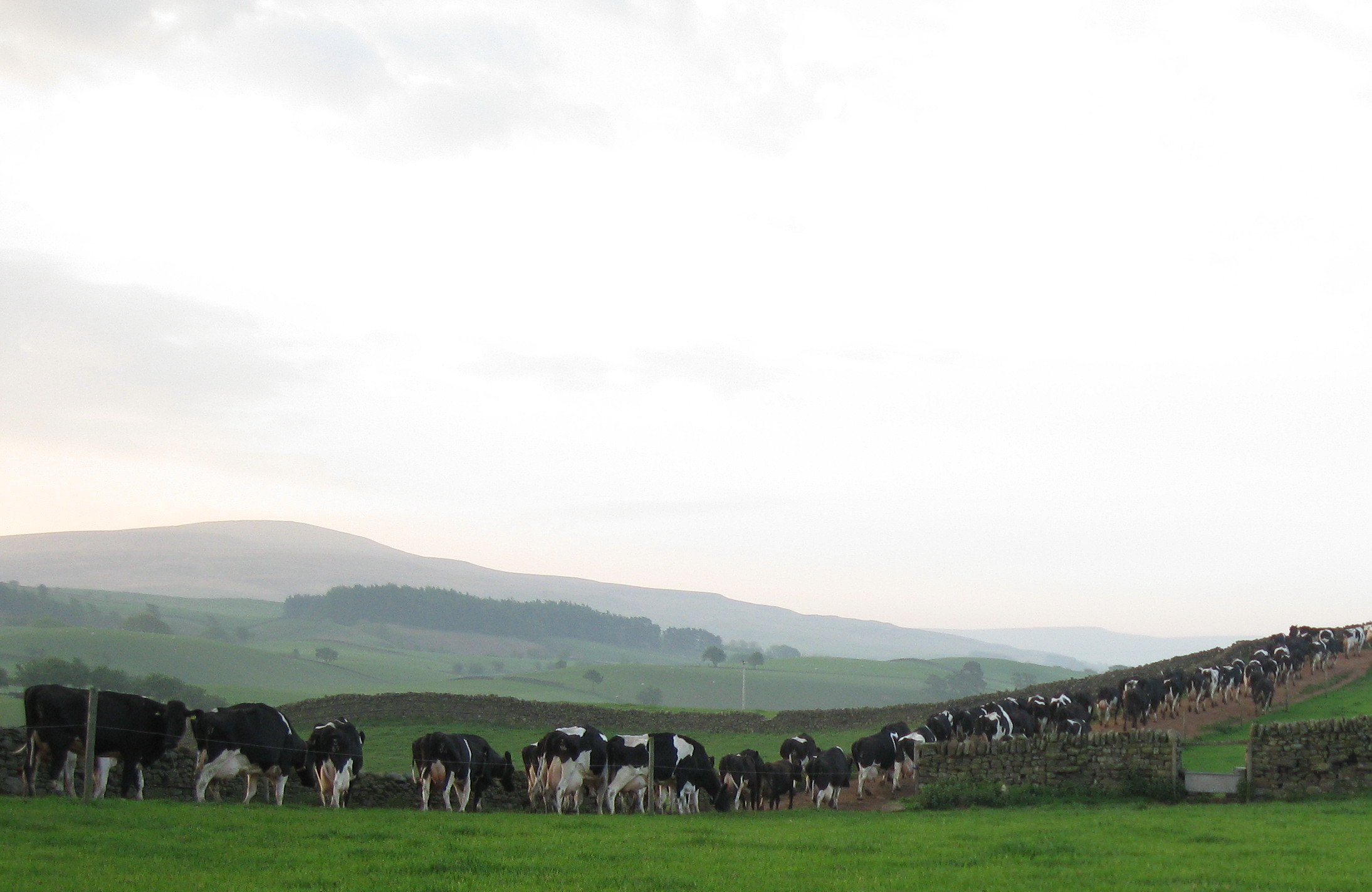 How have we grown from 40 to 1000 cows?
Changed the way we farm

Focused on cost of production not yield per cow

Maximising profit per hectare

Perennial ryegrass swards producing 13+ tonnes of DM/Ha
Grass growth monitoring

Rotational grazing

Block spring calving

NZ Genetics

Infrastructure
The Basics
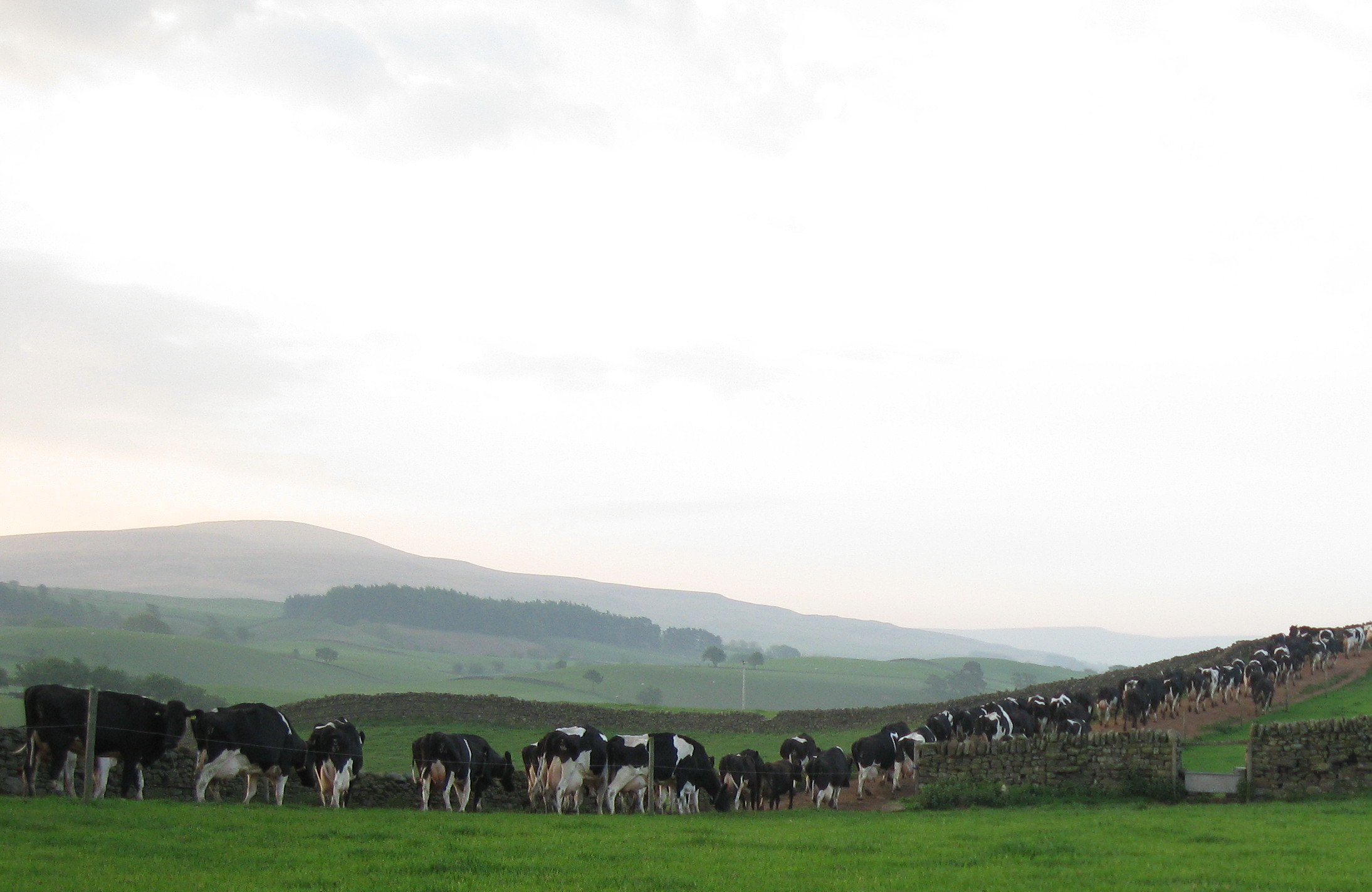 Grass Growth Monitoring
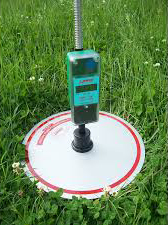 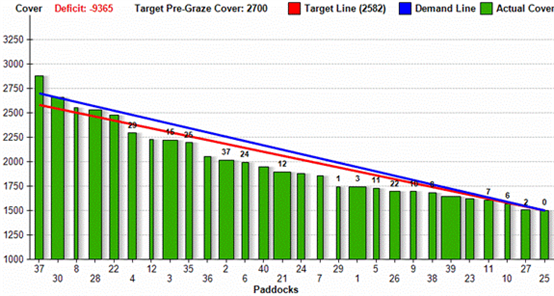 Rotational Grazing
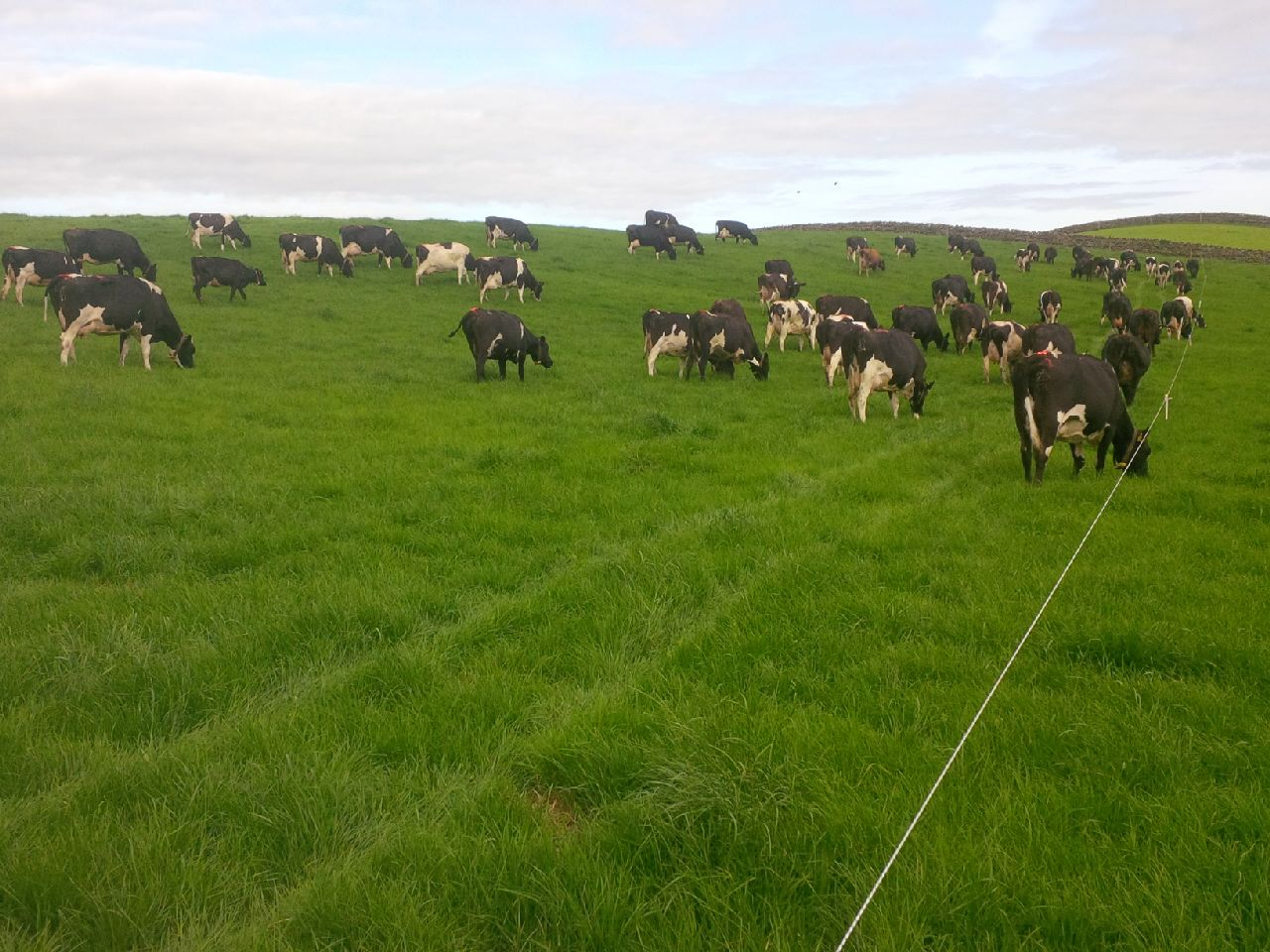 Grazing always first not silage

Back fencing to protect re-growth

12/24/36 hour feed allocation

18-24 day grazing round
Block Spring Calving
12 weeks calving period Feb-March-April  (70%+ in 6 wks)

4 Weeks AI with NZ  semen for replacements (BW & Kiwi X)

3 Weeks AI with beef semen – Hereford

5 Weeks Hereford stock bulls
Genetics
Aim to breed a herd of cows that will efficiently convert grass dry matter into milk solids

Highly fertile with low non-pregnancy rates

High Breeding Worth New Zealand black and white or Kiwi cross dairy bulls
Infrastructure
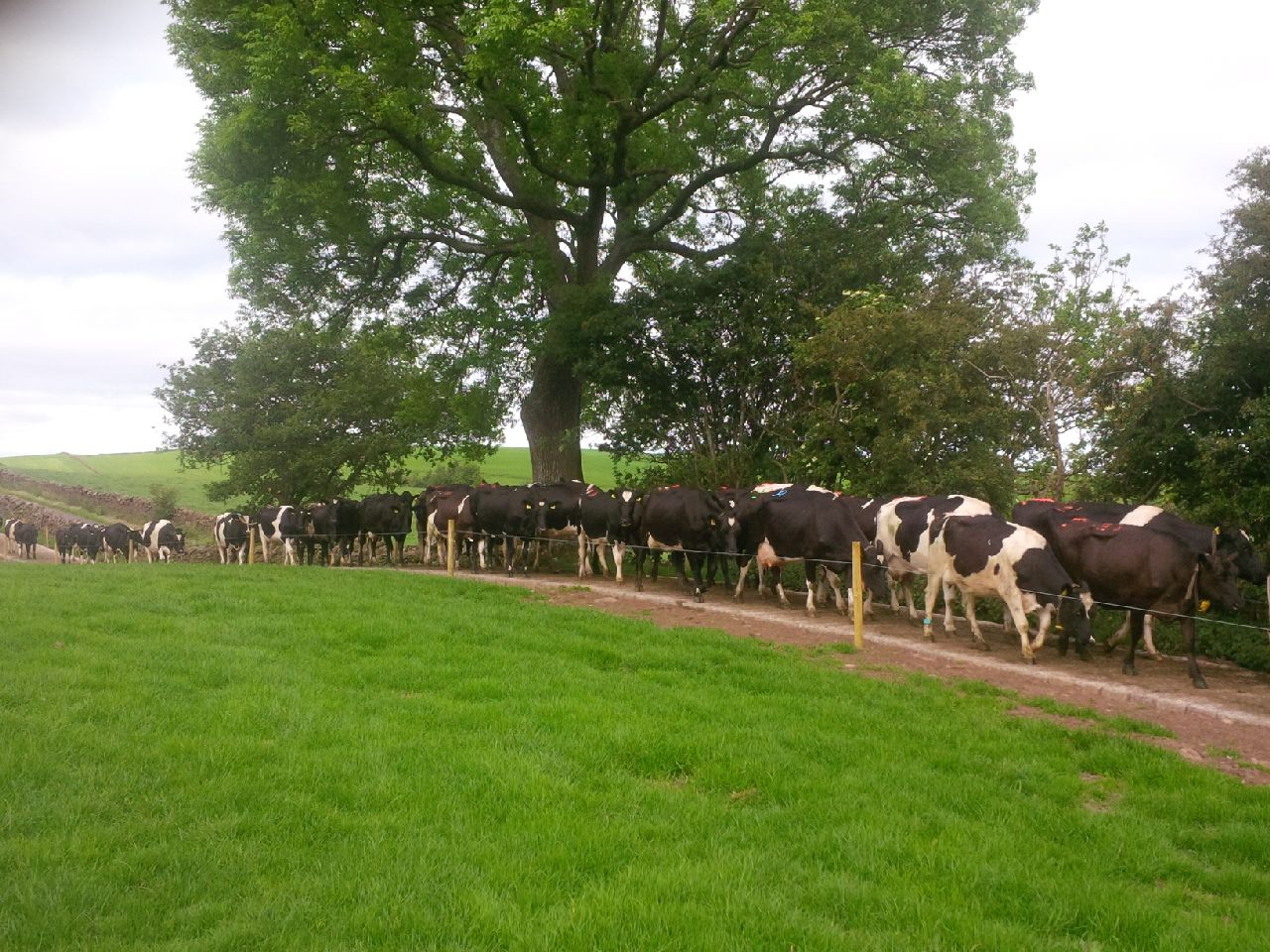 Access tracks for cows

Water

Mains electric fencing
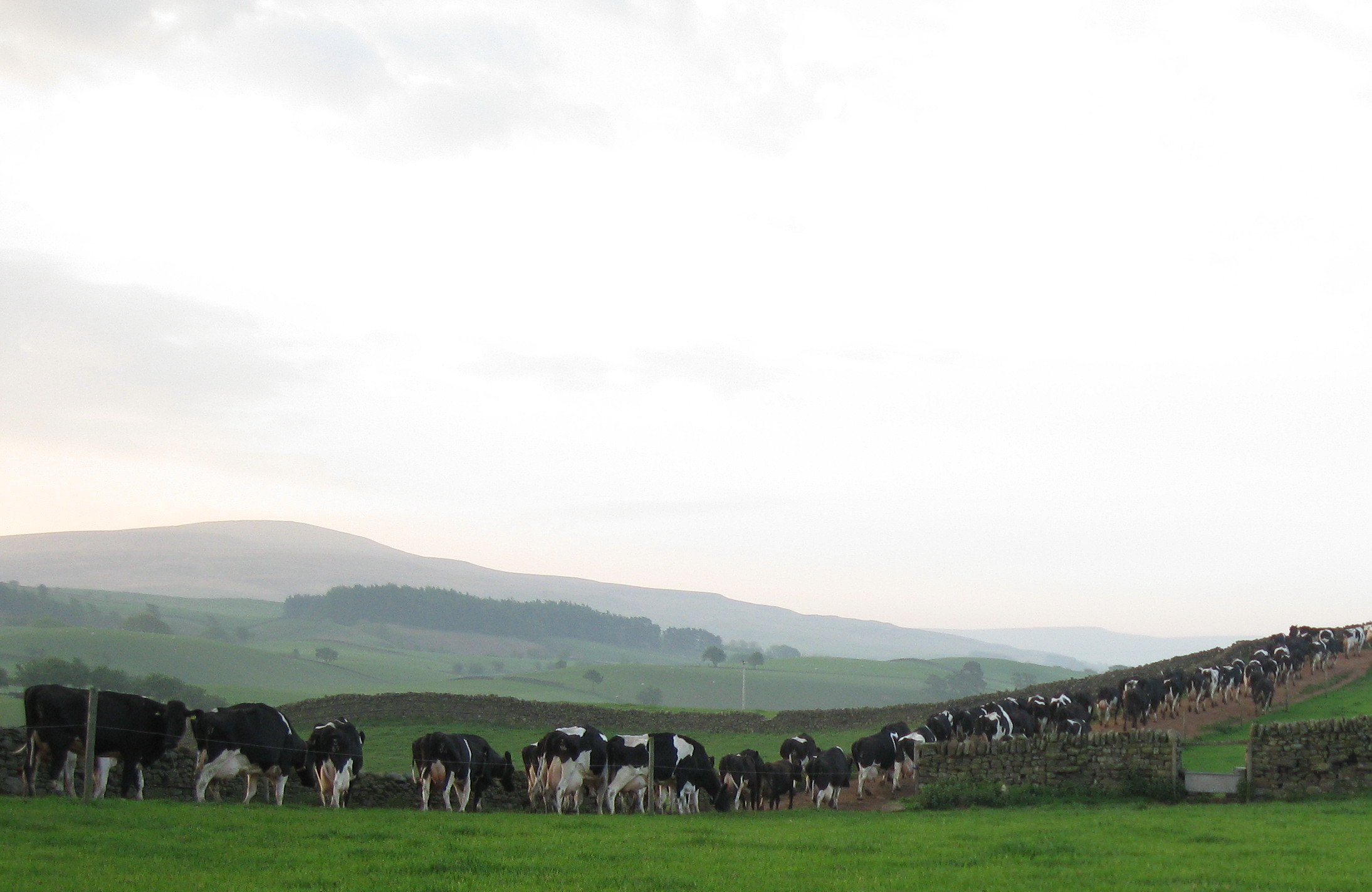 The Future
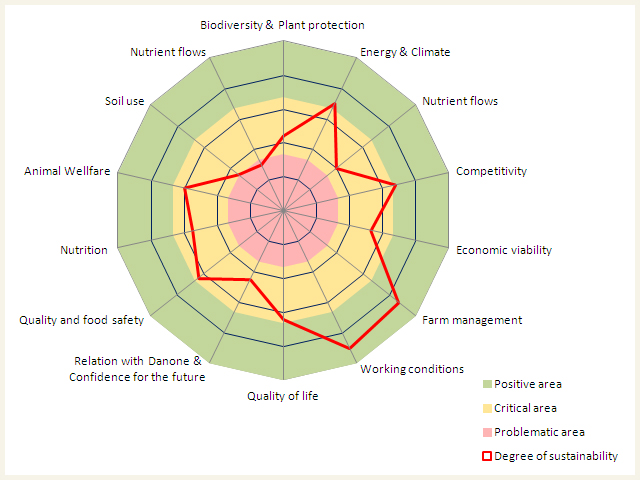 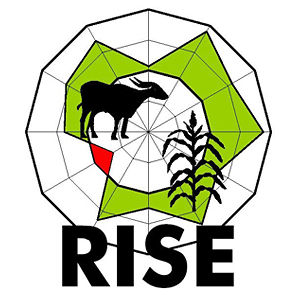 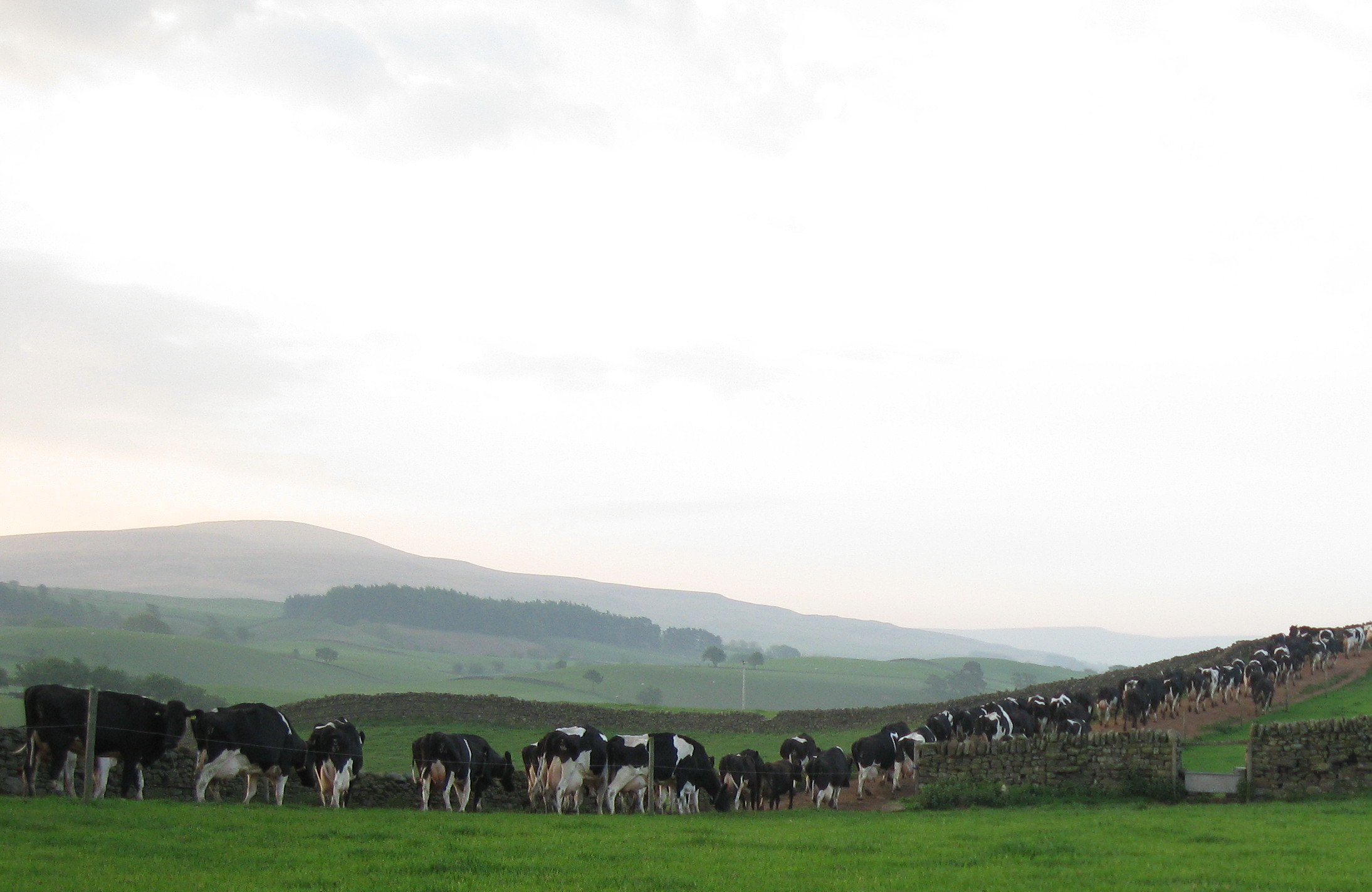 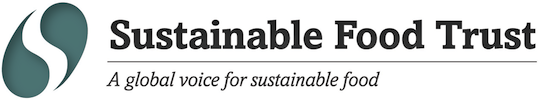 “True cost accounting in food and farming”
Thank you for listening Email: jackierobert@cumrew.freeserve.co.ukMob: 0777 6477802Twitter: @robertcraignfu
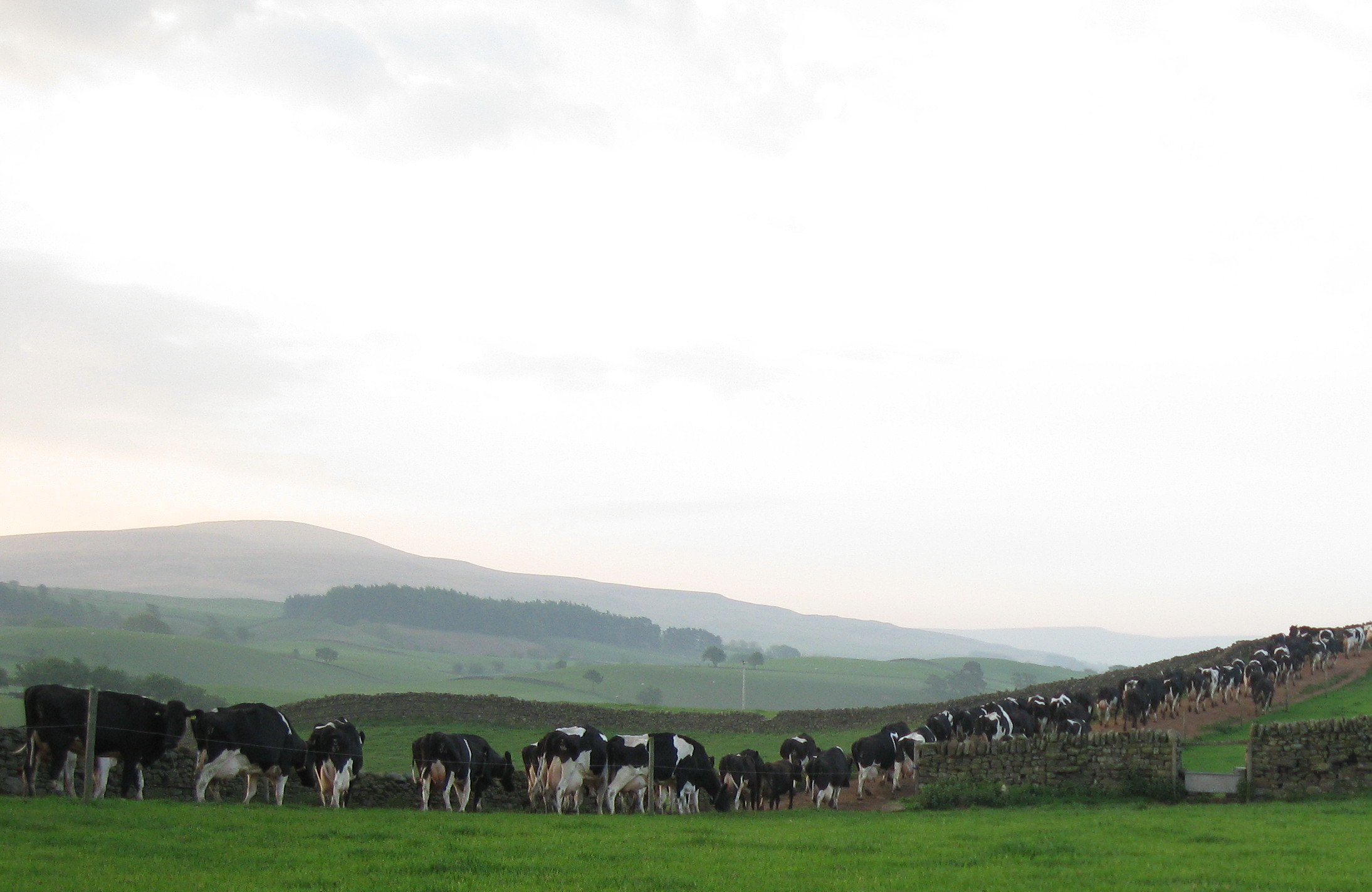